Fig. 2. Loss of stromal EGFR reduces expression of CTNNB1 and CCND1 in colon cancer cells and PTGS2 in stromal cells. ...
Carcinogenesis, Volume 33, Issue 10, October 2012, Pages 1930–1939, https://doi.org/10.1093/carcin/bgs231
The content of this slide may be subject to copyright: please see the slide notes for details.
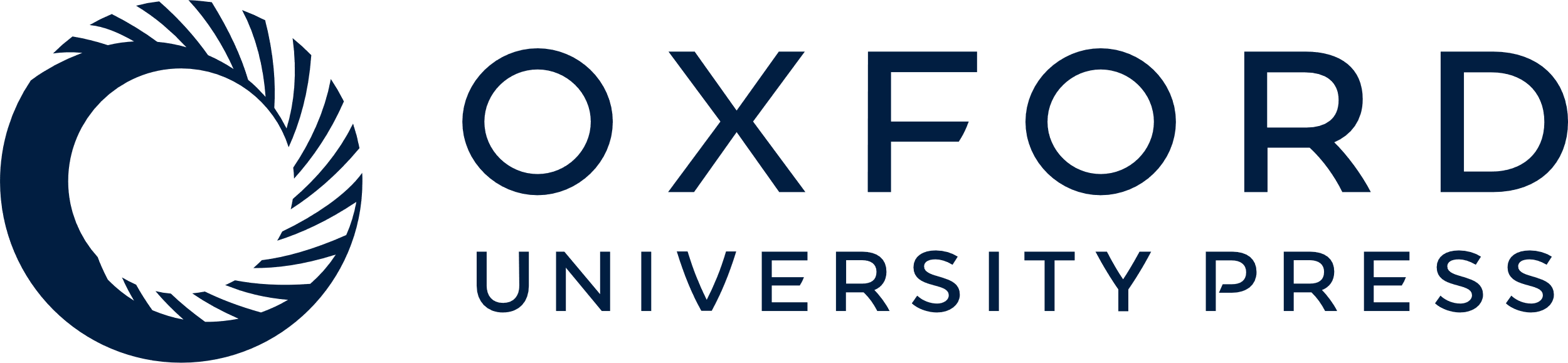 [Speaker Notes: Fig. 2. Loss of stromal EGFR reduces expression of CTNNB1 and CCND1 in colon cancer cells and PTGS2 in stromal cells. Tumor xenografts derived from HCT116 cells implanted in Egfr+/+ and EgfrVelvet/+ mice were stained for the indicated proteins as described in Materials and methods. Note decreased CTNNB1 and CCND1 staining in malignant colonocytes and reduced PTGS2 expression in stromal cells in tumors growing in EgfrVelvet/+ mice. For PTGS2, in the middle panel, compare areas indicated by white arrows. PTGS2-positive cells have fibroblast-like appearance and stain for smooth muscle alpha2 actin (SMA; see Figure 3E and 3F ). Sections are representative of four tumors stained for the indicated proteins. 


Unless provided in the caption above, the following copyright applies to the content of this slide: © The Author 2012. Published by Oxford University Press. All rights reserved. For Permissions, please email: journals.permissions@oup.com]